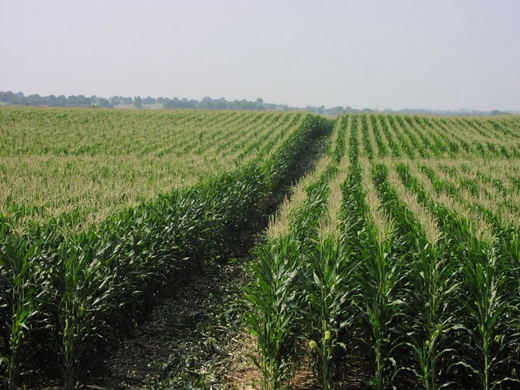 Poľné plodiny
1. Obilniny
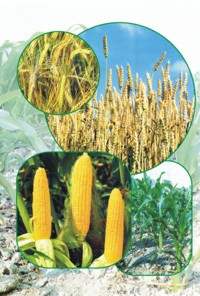 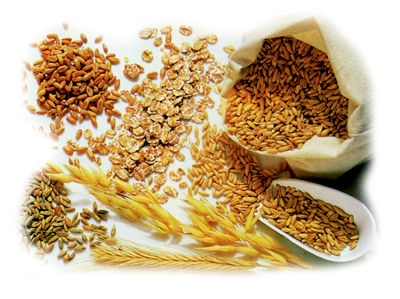 - rastliny, ktoré človek pestuje na poliach,
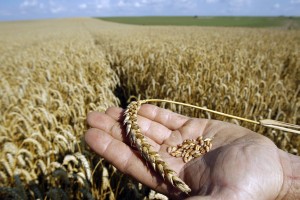 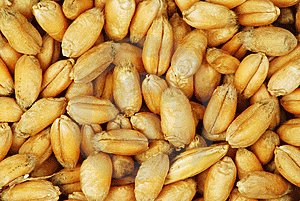 Pšenica
- mletím zrna sa vyrába múka a krupica,
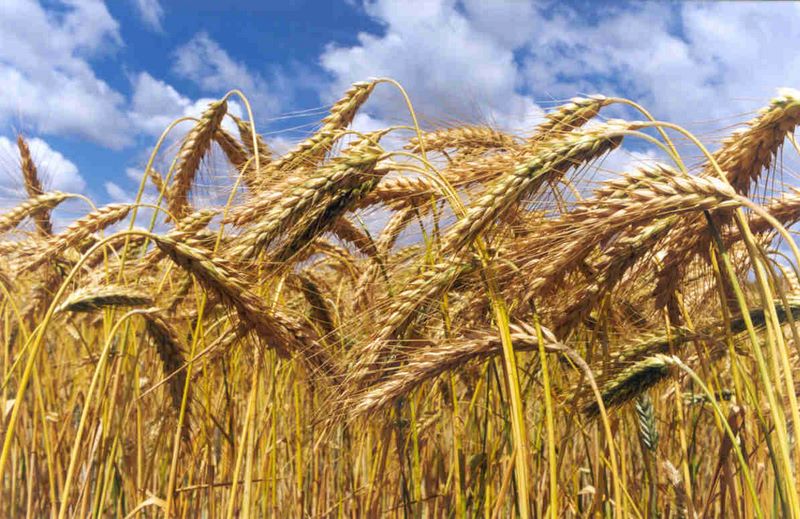 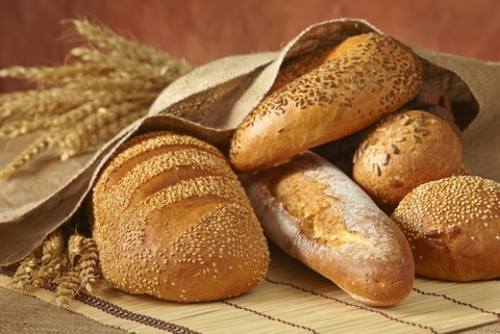 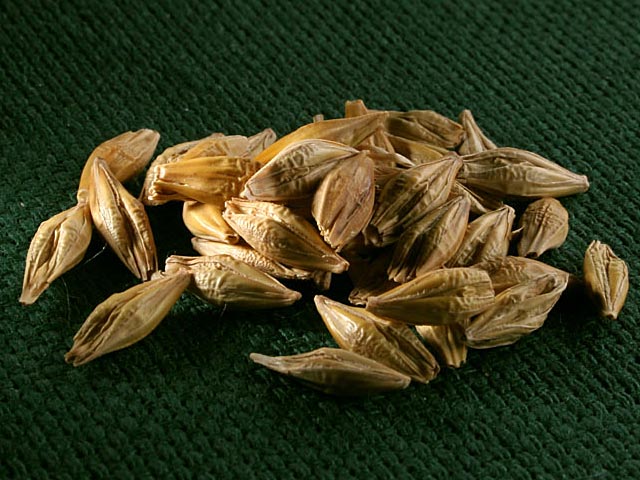 Jačmeň
- vyrába sa z neho slad príprava piva
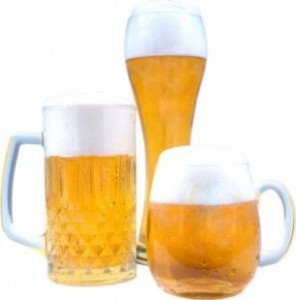 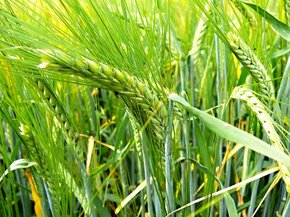 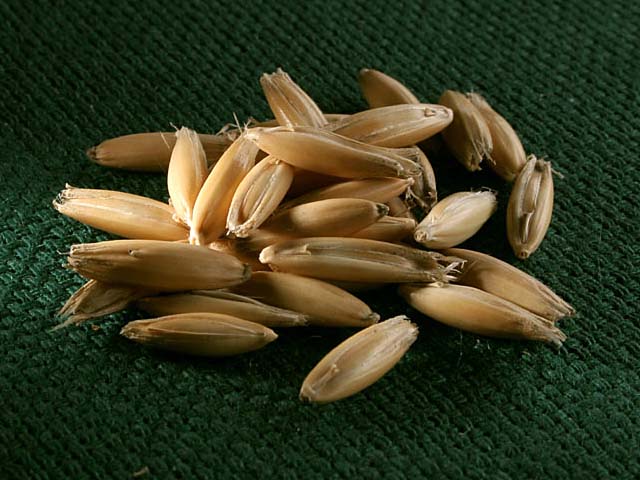 Ovos
- potrava pre kone, ošípané a králiky,
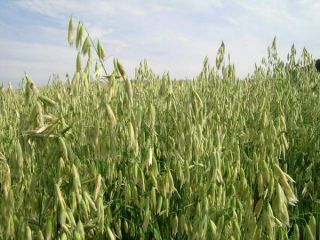 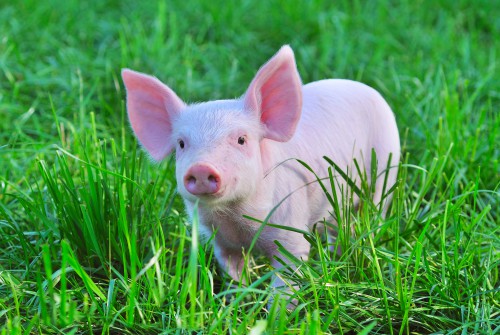 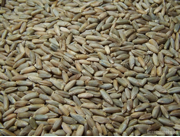 Raž
- výroba ražnej múky, perníkov a liehu.
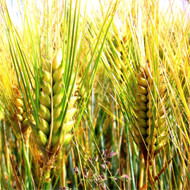 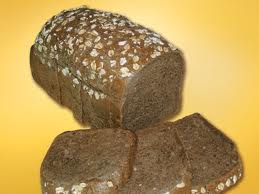 Kukurica
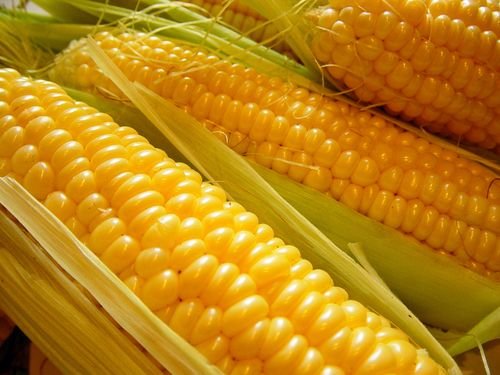 krmivo pre hospodárske zvieratá,
 potrava pre ľudí (pukance, mrazená kukurica...)
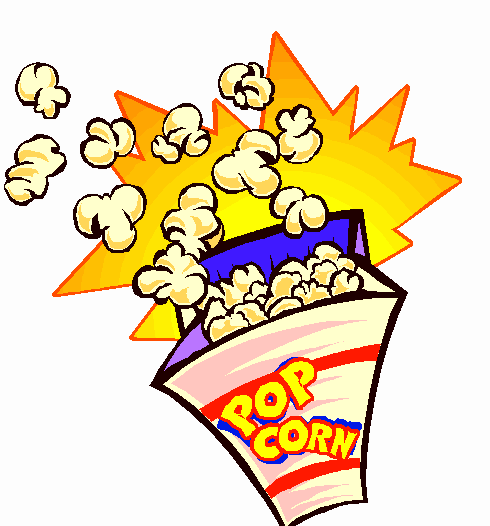 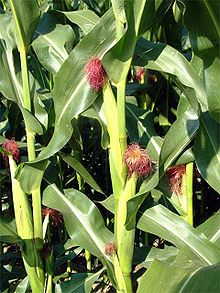 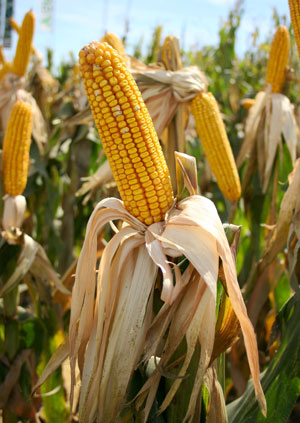 2. Krmoviny
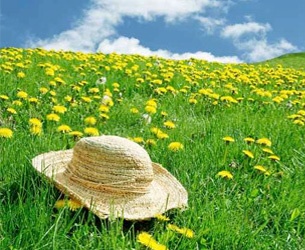 - na poliach ľudia pestujú kŕmne rastliny   				krmoviny
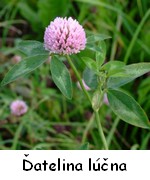 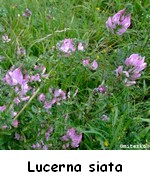 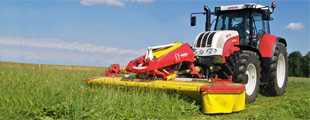 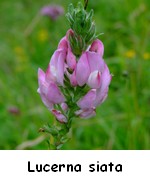 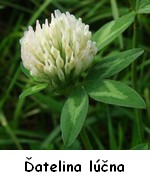 - na poliach ľudia pestujú kŕmne rastliny   				strukoviny
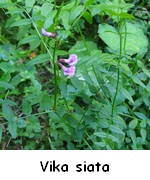 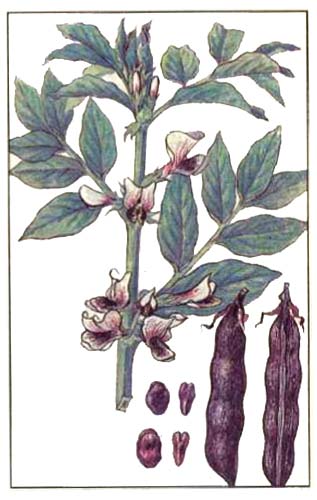 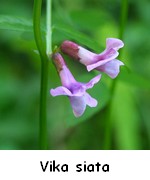 Ako sa volám???
Bôb obyčajný
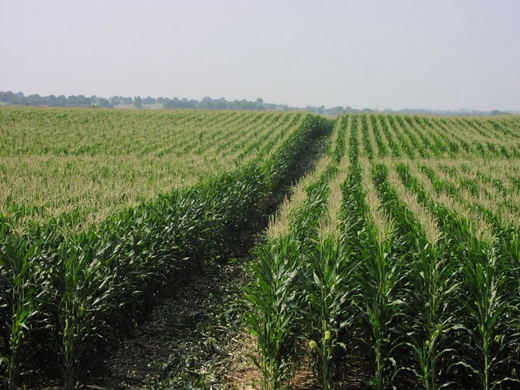 Zopakujme si
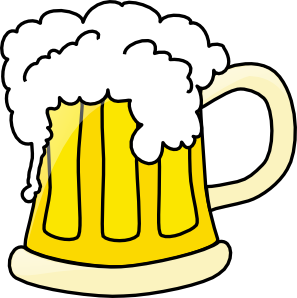 1. Ktorá rastlina sa využíva na výrobu                         ???
Jačmeň
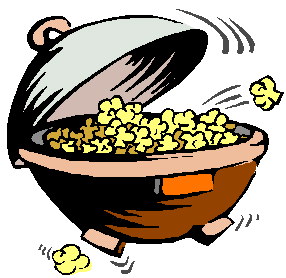 2. Ktorá rastlina sa využíva na výrobu                          ???
Kukurica
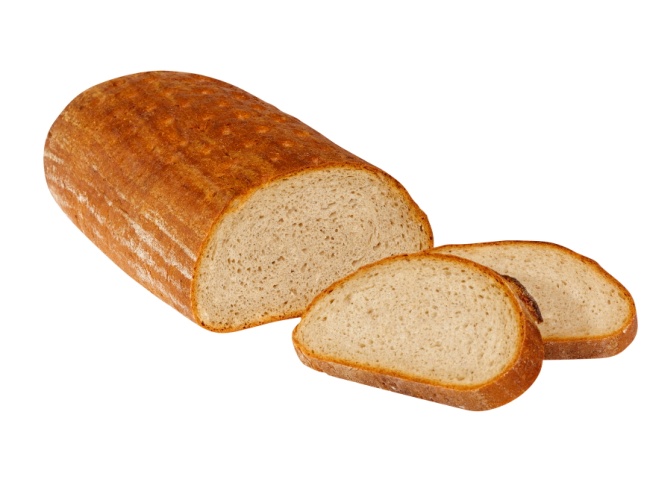 3. Ktoré rastliny sa využívajú na výrobu                               ???
Pšenica
Raž
Ako sa volám???
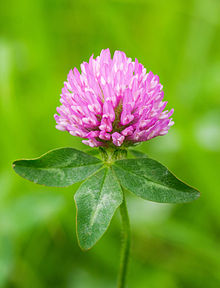 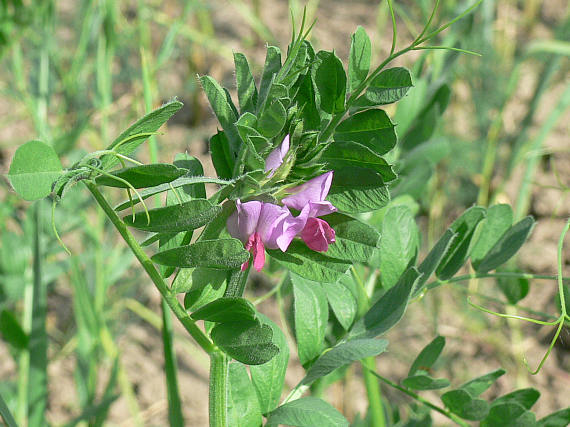 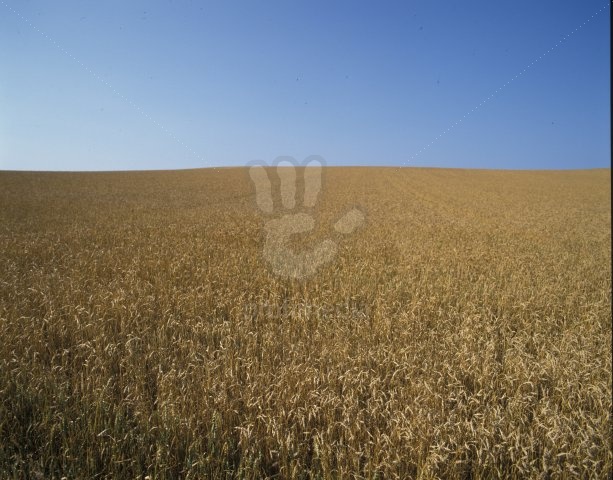 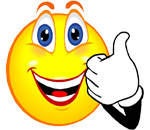